В основу  элективного курса СВПО легла программа Галины Резапкиной «Психология и выбор профессии»
Блок3 
Что я знаю о профессиях
Блок1 
Мои возможности…
Блок4 
Планирование профессиональной карьеры
Блок2 
Способности и профессиональная пригодность
Идея курса:психологическая готовность подростка к выбору жизненного пути…
Задачи:
формирование самоуважения;
самодиагностика; 
самоактуализация  профессионального потенциала;
самоопределеие в выборе ;
ознакомление  с правилами и способами…
1. Организационный момент       (2-3 мин).Реклама одного из учебных заведений г.Курска
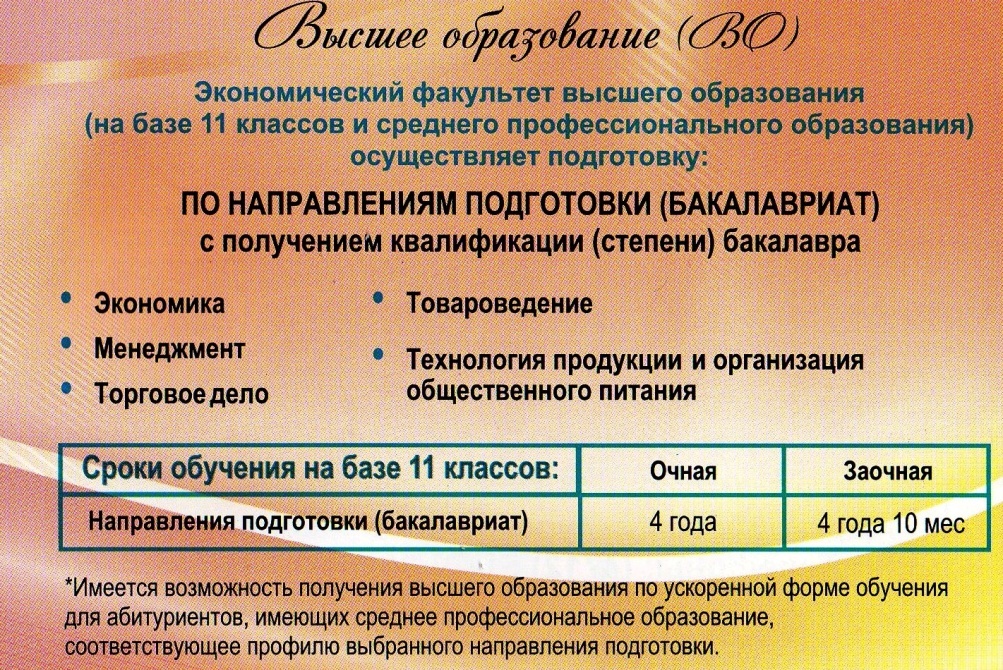 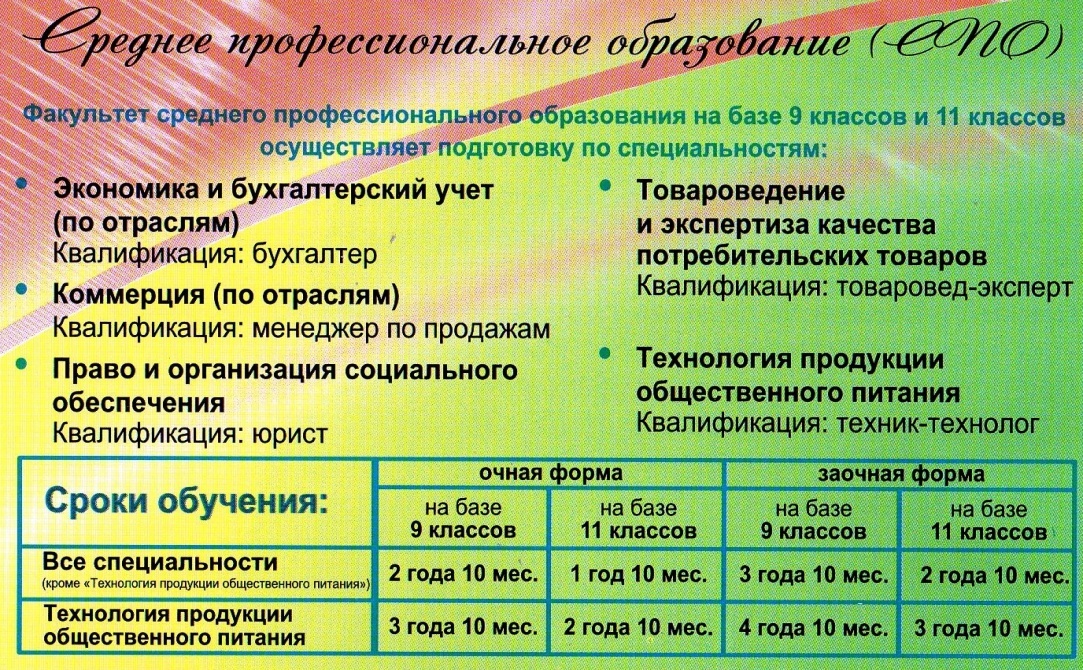 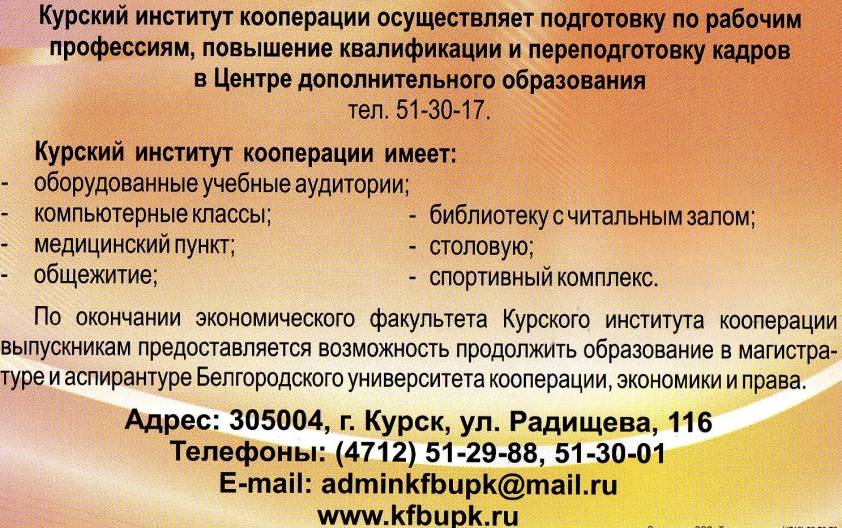 2. Этап целеполагания(показ отрывка из фильма «Великие немые».
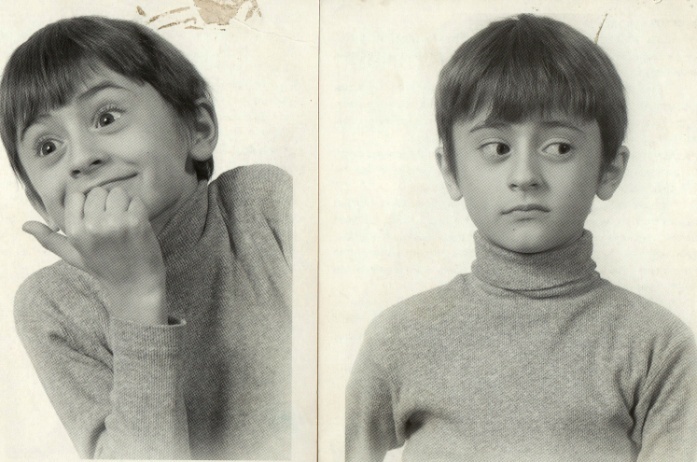 Определение темы урока.       






Как вы считаете, чем мы сегодня займемся?
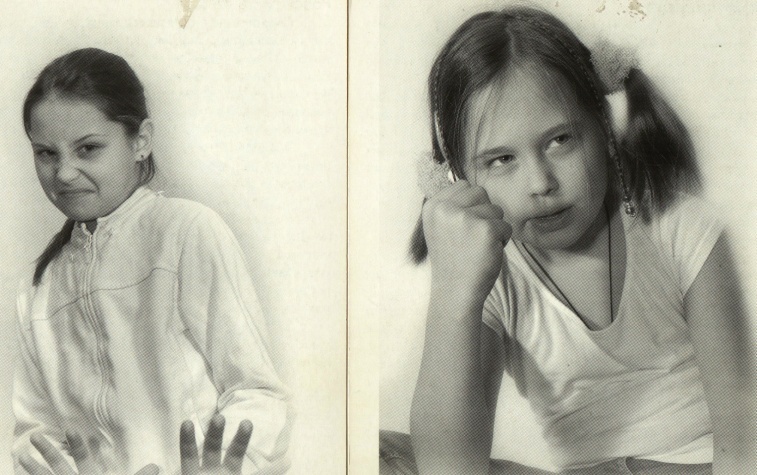 Отрывок из серии фильмов « Великие немые»
Занятие ...Тема:  Введение в коммуникацию…
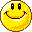 Мимика. Жесты. 
Движение тела…
Как человек выдает свое внутреннее эмоциональное состояние?...Что выдает эмоцию?
Литература:
Алан Пиз «Язык телодвижений»;
 Санкт-Петербург,
 «Изд.дом Гутенберг», 2000г..
зАчем  задают вопрос «Зачем?» …
Вопрос «Зачем?» задается, для того чтобы человек сам себе рассказал об истинной мотивации и целях своей деятельности, желаний или стремлений.
…нужна эта тема?... Открытый вопрос…
Нужно пояснить:

заинтересовать учеников;
активизировать  их перейти к диалогу с ними;
направить процесс передачи информации в русло, соответствующее вашим планам и интересам;
перехватить и удержать инициативу в общении.
1. Этап целеполагания.Постановкацели:   познакомиться  с  языком  телодвижения
Задачи:
применять «язык тела» в общении с другими людьми;
внушать к себе доверие и симпатию;
привлекать на свою сторону оппонентов и превращать их в своих единомышленников;
при помощи знания «языка тела» добиваться успеха в делах;
распознавать мысли других по их жестам…
3. Этап актуализации знаний .
План занятия
Введение в коммуникацию
Зоны
Барьеры
Паттерны движения глаз
Упражнения для снятия эмоциональной нагрузки…
4. Основной этап.(в зависимости от темы и цели занятия может начинаться с практического или теоретического материала…)
Выделение теоретического материала (алгоритмы, правила, факты, выводы….)
Варианты для обсуждения…
Варианты организации групповой или парной работы… и т.д.
Зональные пространства.
Более3,6м
От1,2м-3,6м
От 46см-1,2м
От15-46 см
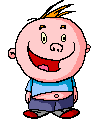 Интимная зона     (от 15-46см)
Личная зона         (от 46см-1,2м)
Социальная зона  (от 1,2м-3,6м)
Общественная зона  (более 3,6м)


Упражнения на зональное пространства
Зоны у горожан и жителей села
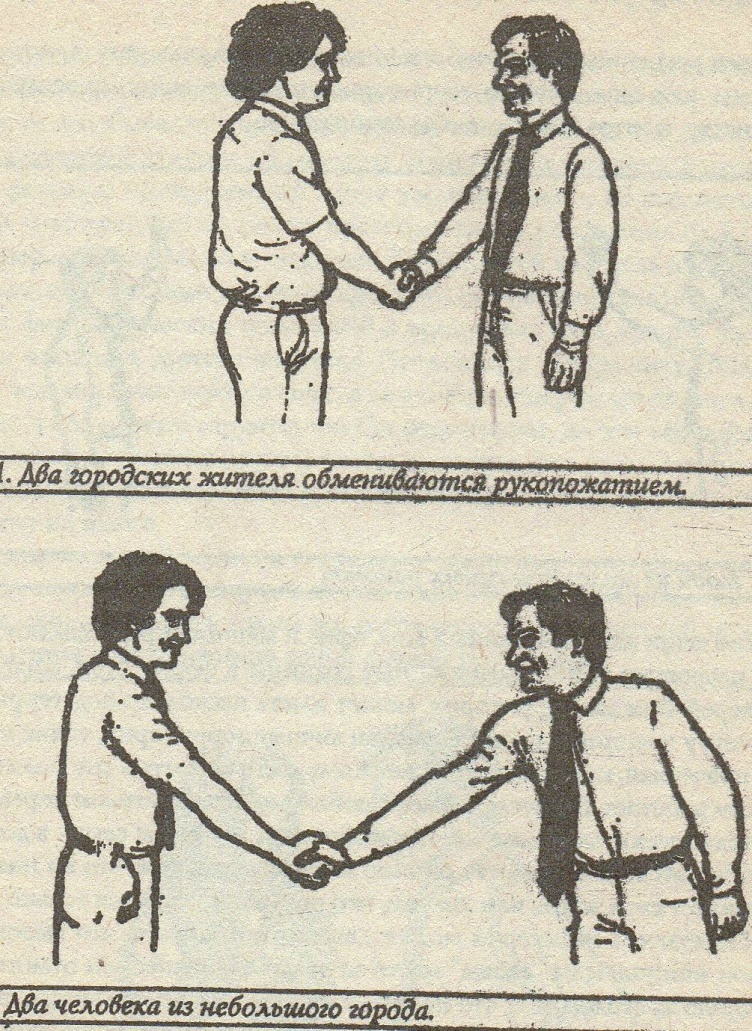 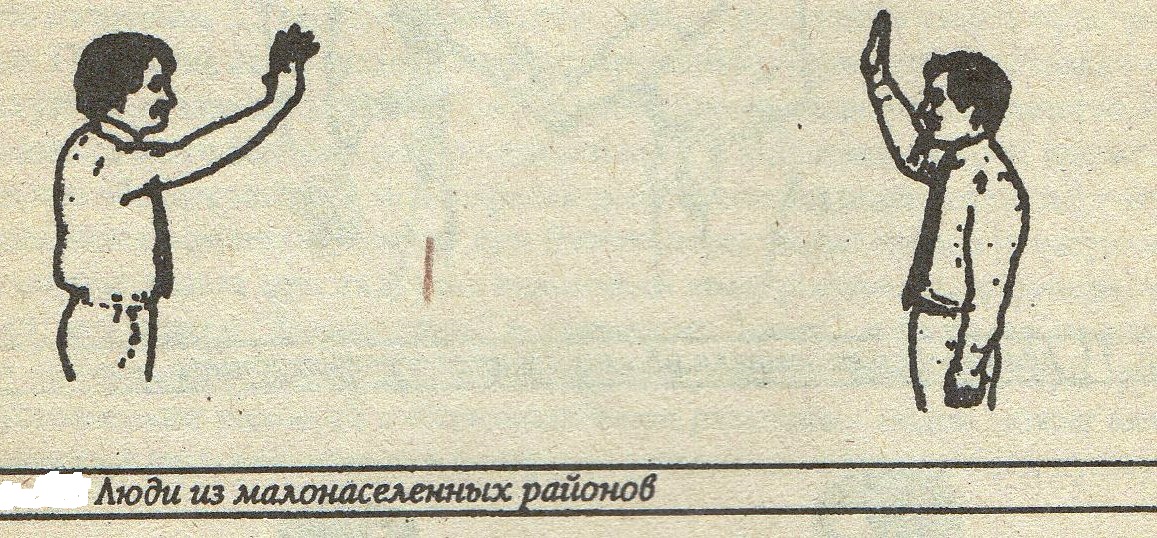 ЗаданиеРабота в группах…Кто есть кто и откуда?
Честность и открытость
Открытые ладони – откровенность… 
С плечами откровенно ничего не знает
Ладони.
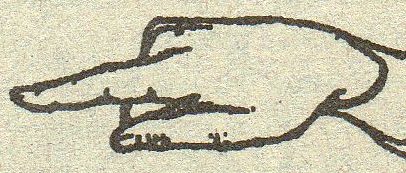 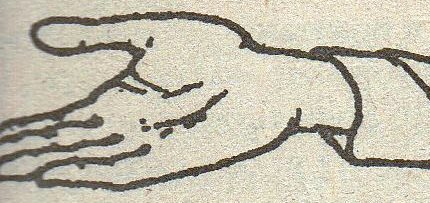 1.Агрессивное положение…
Невоспитанность…
2. «Указующий перст»… «Эврика!»…
3. Жест подавления...
4.» Жест нищего»…
Доверительный жест.
Рукопожатия…
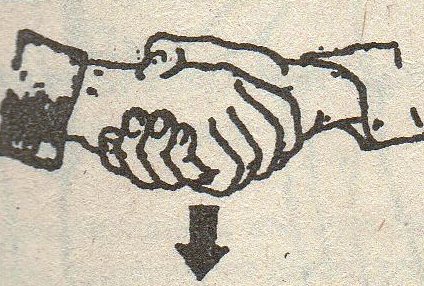 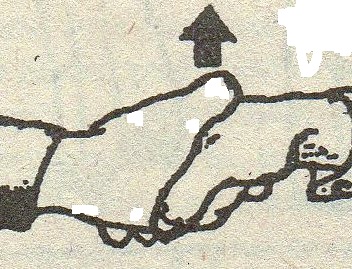 «Перчатка» - я честен, мне можно доверять…


«Власть»…



Нейтрализация «власти»…
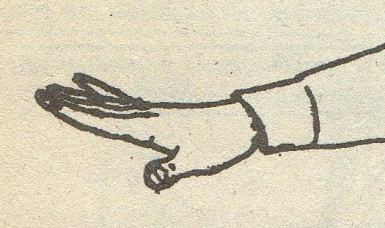 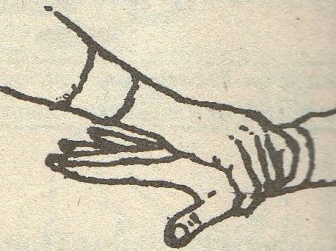 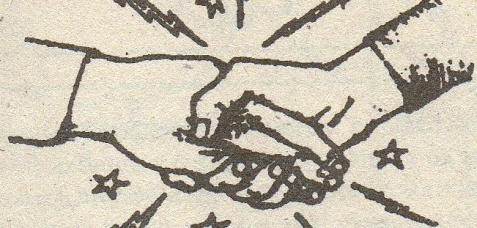 Эмоциональное рукопожатие…агрессивного человека…



Неуверенность в себе…держать на расстоянии..


Сохранение дистанции… не допустить человека в свое личное пространство
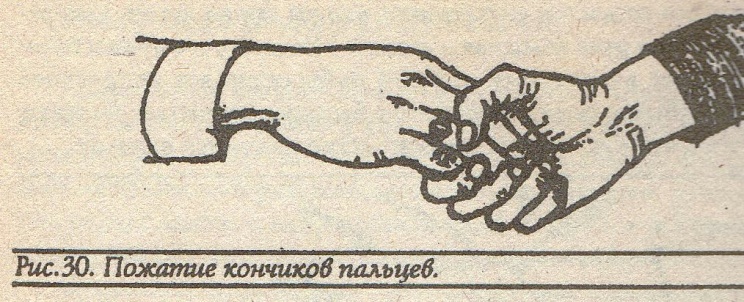 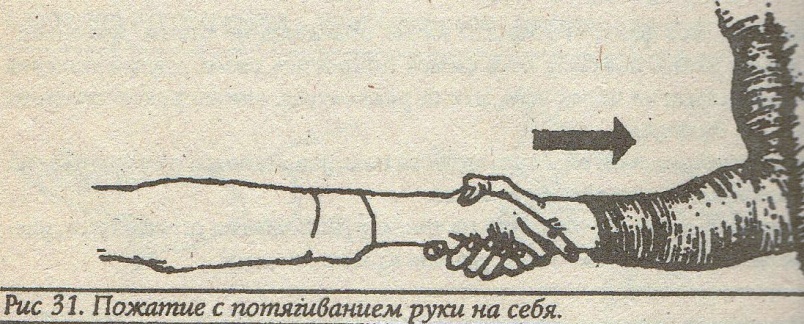 Испуг…
Не говорить…
Нетерпение …
Обман, ложь, сомнение
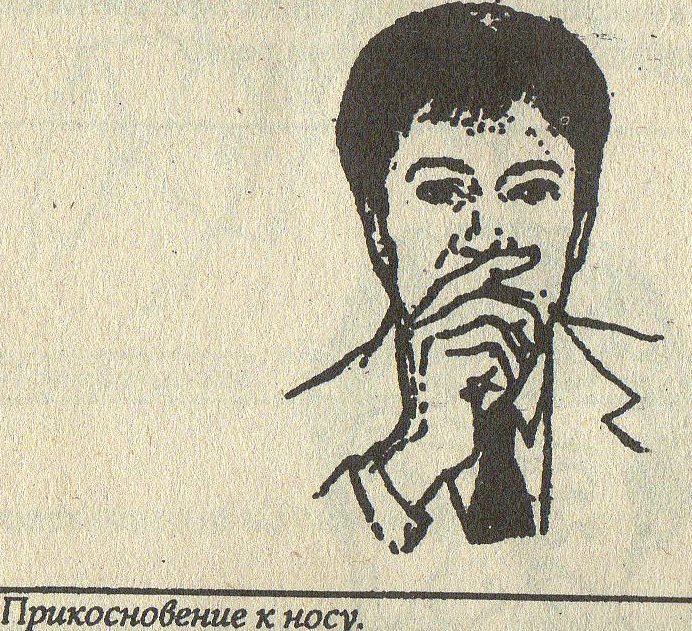 Взрослый обманывает…
Подросток обманывает…
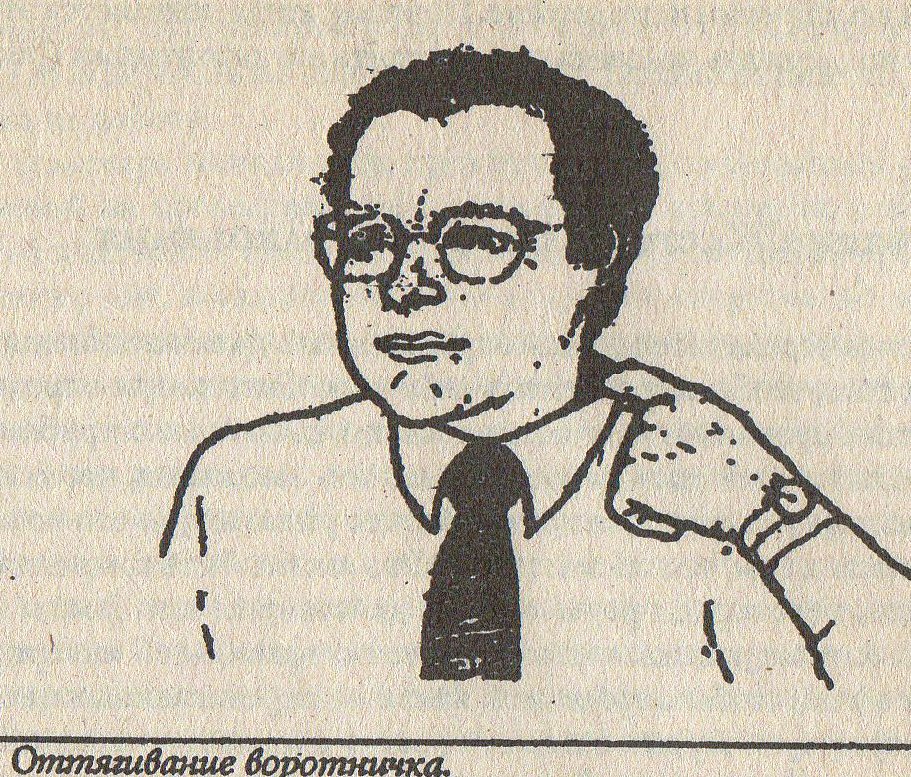 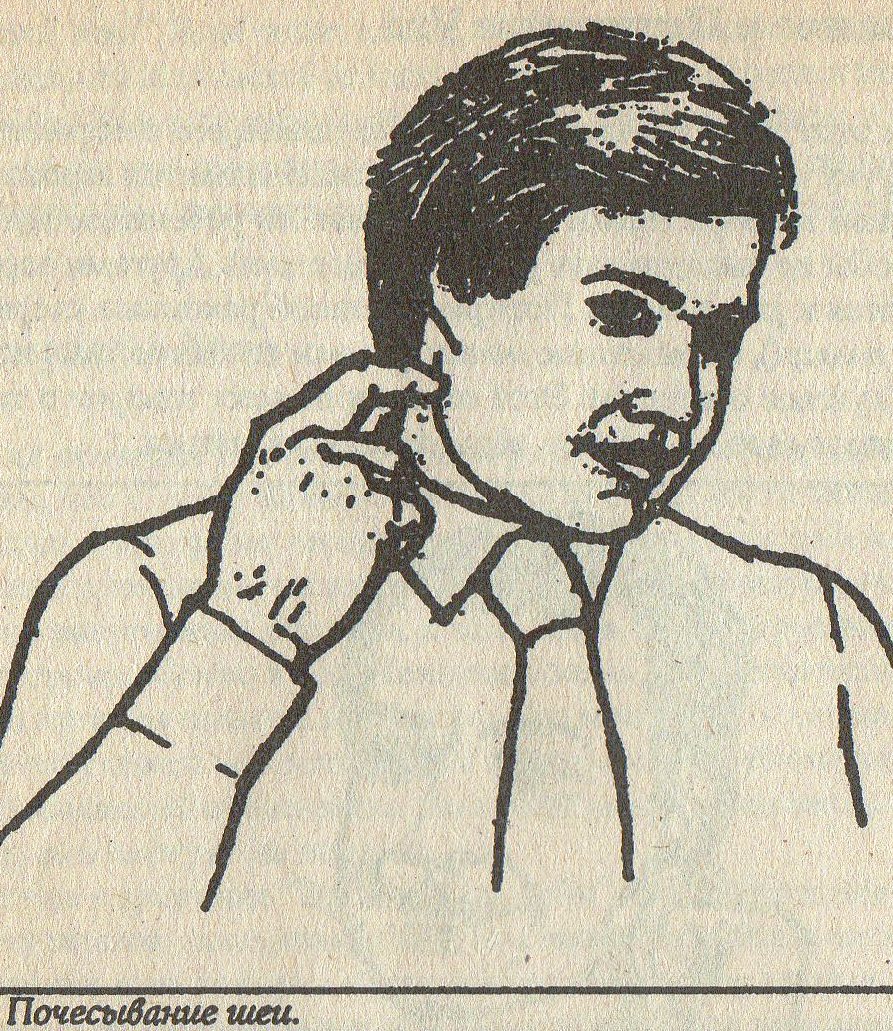 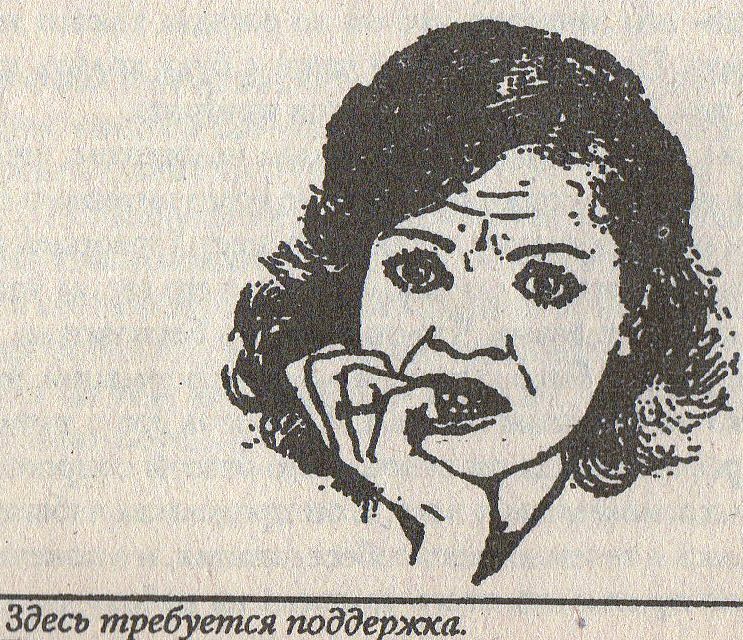 Руки, ноги - барьеры
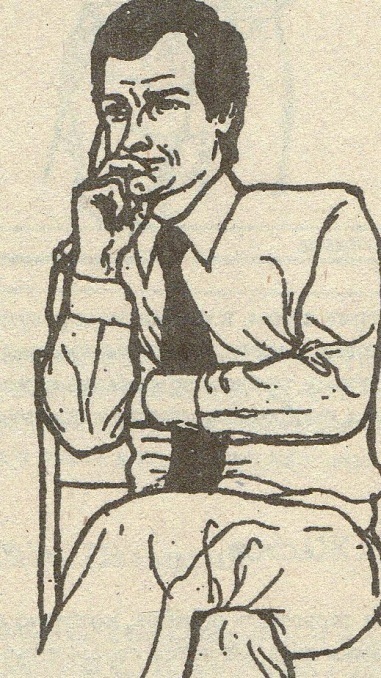 Критическая оценка…
Я с вами не согласен…
Сцепленные  пальцы…
Разочарование…



Скрыть отрицательное отношение…



Трудно договориться…
Отзеркаливание…
Превосходство…
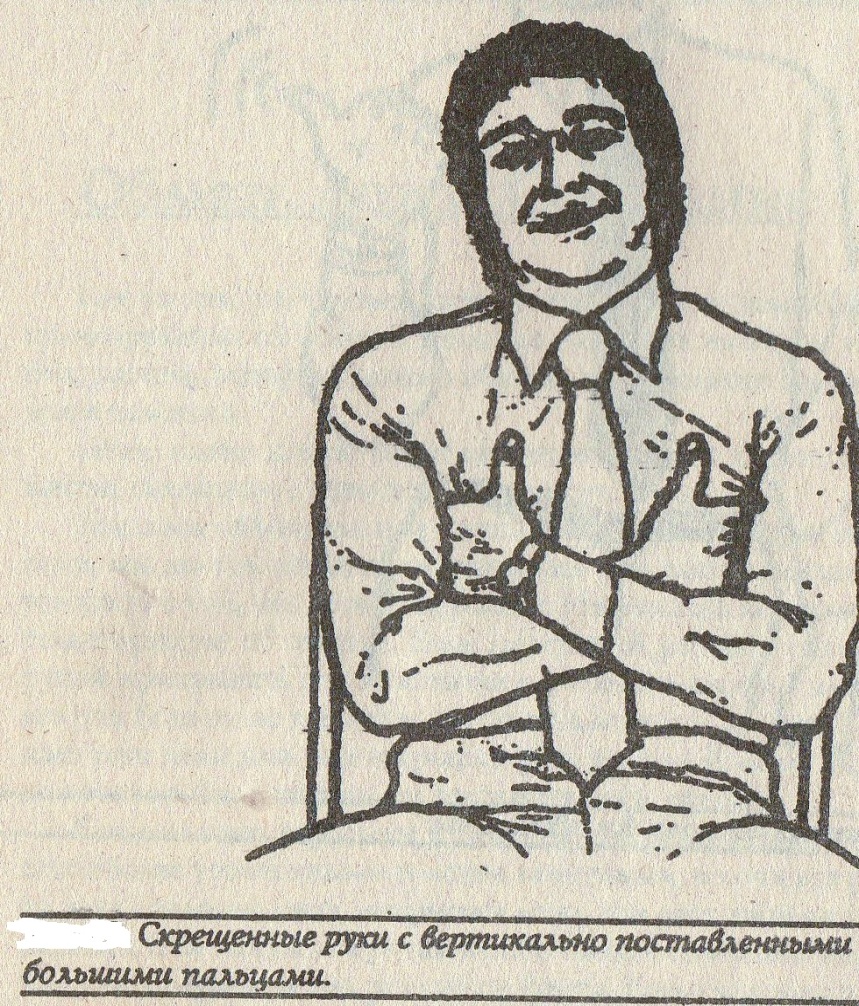 5. Этап проверки понимания изученного материала
Практические задания. 
Работа в парах.
Задание 1.
А)   Проанализируйте  ситуацию…
Б)  Определите роли каждого…
ответ
А)
Человек слева -доминирует, контролирует ход беседы…
Человек в центре -чувствует себя выше остальных. Он не согласен…
Человек справа -
держит оборону, враждебен, не верит…
Б)
Человек слева-
 использует жесты превосходства…
Человек в центре -
наблюдатель…
Человек справа –
«сыт по горло», готов уйти…
Задание 2.
Если :
обстановка напряжена .
Чем закончатся переговоры?
Задание 3.
Какие чувства испытывают собеседники друг к другу?

ОБОСНУЙТЕ …
Что-то новое…Паттерны движения глаз
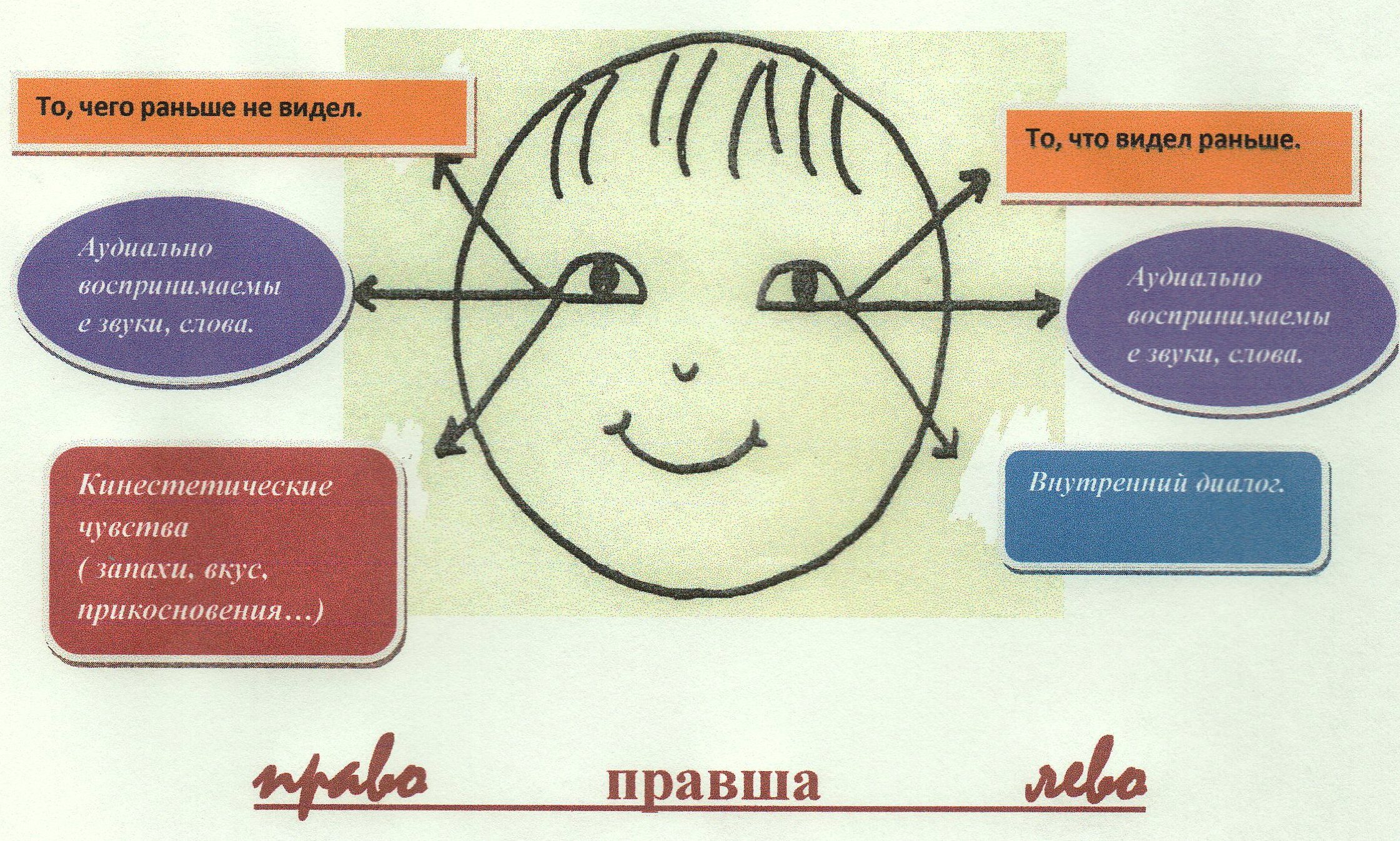 Задаем вопросы… Работа в парах.Дети наблюдают за движениями глаз…
Вспомни как провел Новый год?
Представь себе поездку в Москву на Кремлевскую елку….
Вспомни, что говорила тебе утром мама…

Чем пахнет Новый год?


Ты хороший ученик?...
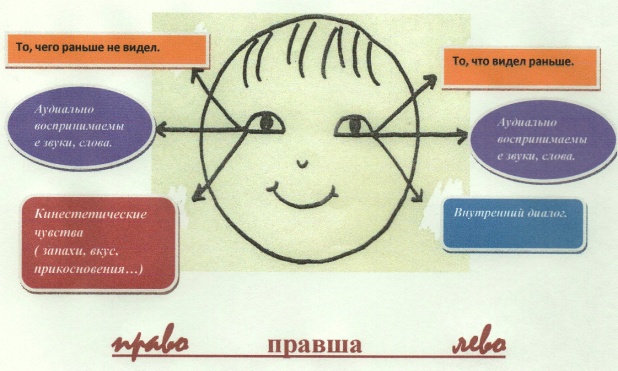 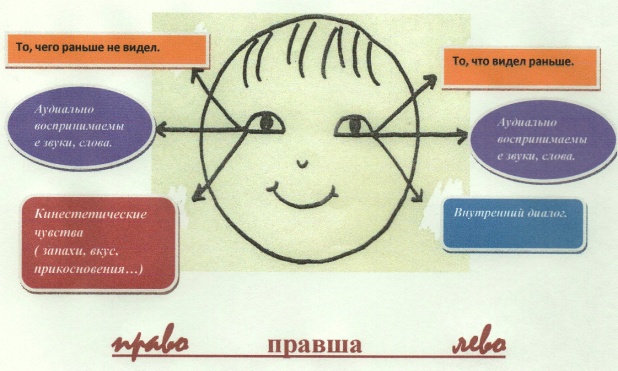 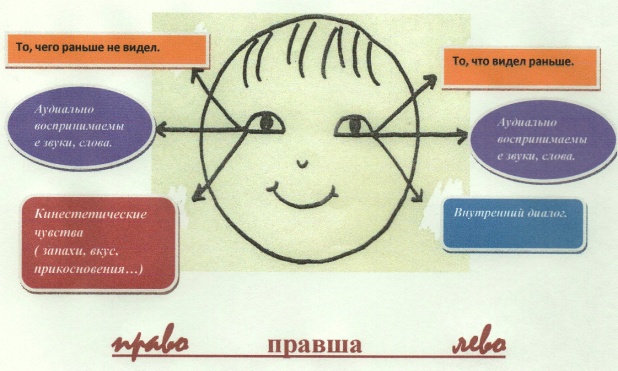 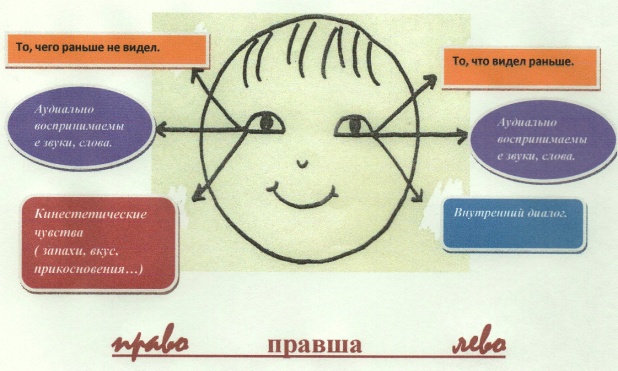 6. Этап закрепления материала.
Теоретические аспекты 
Практические аспекты
Варианты для обсуждения
Некоторые коммуникативные жесты…
О, КЕЙ… (амер.)
Все хорошо! ;
Ноль, ничего…(фран.);
Дам щелбана…(рус.)





Я нетрадиционной ориентации (итал.);
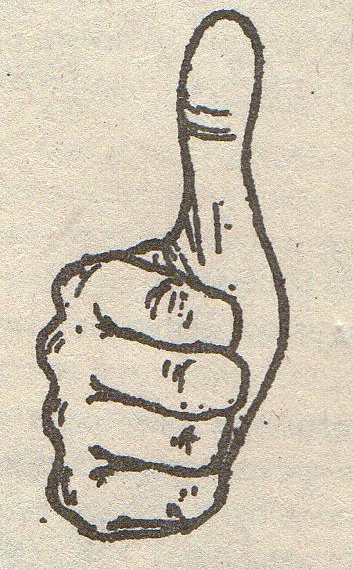 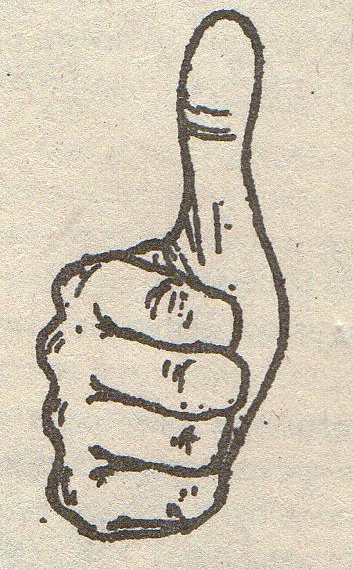 Все очень хорошо!
Помиловать…
Казнить…
Я еду туда (автостоп)…
Неуважение к женщине
Оскорбление на итальянском…
Жест превосходства
в 90-е «Я- крутой!»
Чекушка…
Давай выпьем…
Я за тобой слежу…
Выколю «моргалы»…
Коза-коза…
Танцую..
Победа…
Двойка…
Тюрьма…
«Хеви-мэтл» - жив тяжелый рок… металл…

Поставлю на «вилы»…
Агрессия…


Сдерживание …


Подсчет
Упражнения на снятие усталости и напряжения…
«Шиш, кукиш, дуля…»
Ничего не получишь, «выкуси»…, «обломись»…(рус.)


«Я продаюсь…»
(япон.)
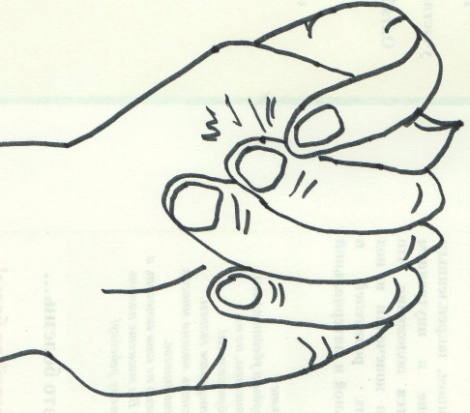 Упражнения на развитие тонкой моторики…
 после инсульта…
7. Домашнее заданиеСнять эмоциональное напряжение(((желательно музыкальное сопровождение)))
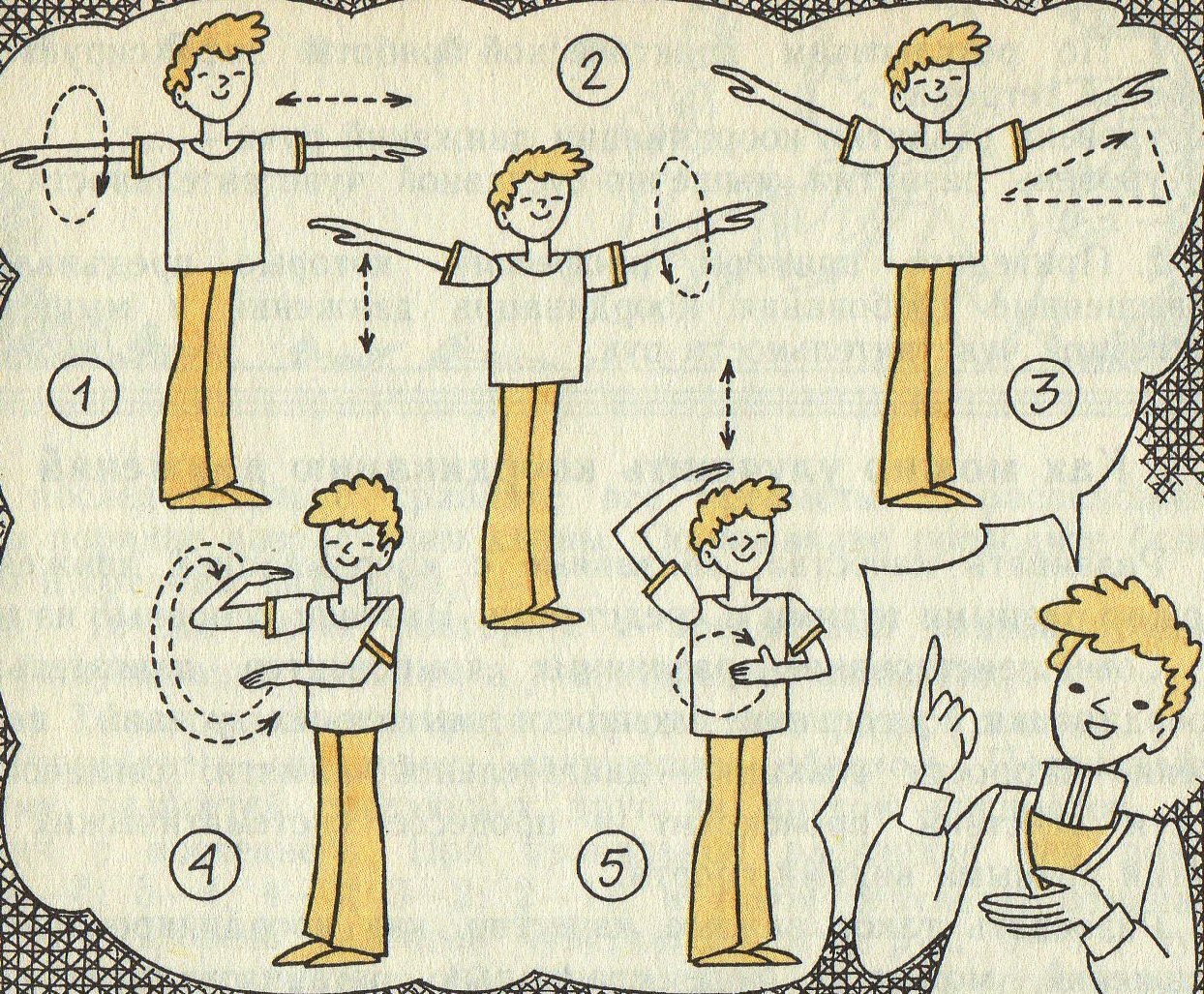 8. Итог занятия Рефлексия
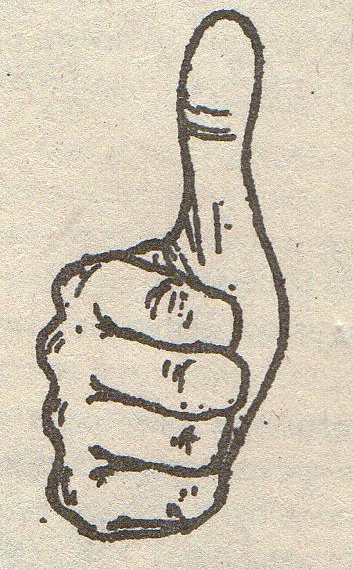 На уроке были?

улыбки; 
уместные шутки;
поговорки, афоризмы;
новая интересная информация;
музыкальные минутки 
и так далее…
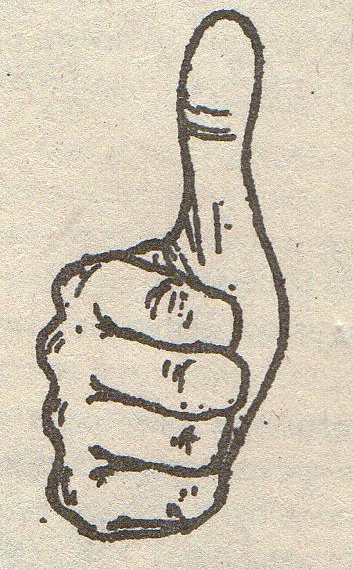 Спасибо за внимание!!!